KÖFOP-2.1.1-VEKOP-15- 2016-00001 A közszolgáltatás komplex kompetencia, életpálya-program és oktatás technológiai fejlesztése
„Az Ákr. a jegyzők alkalmazási gyakorlatában”
„dr. Laza Margit”
Nemzeti Közszolgálati Egyetem
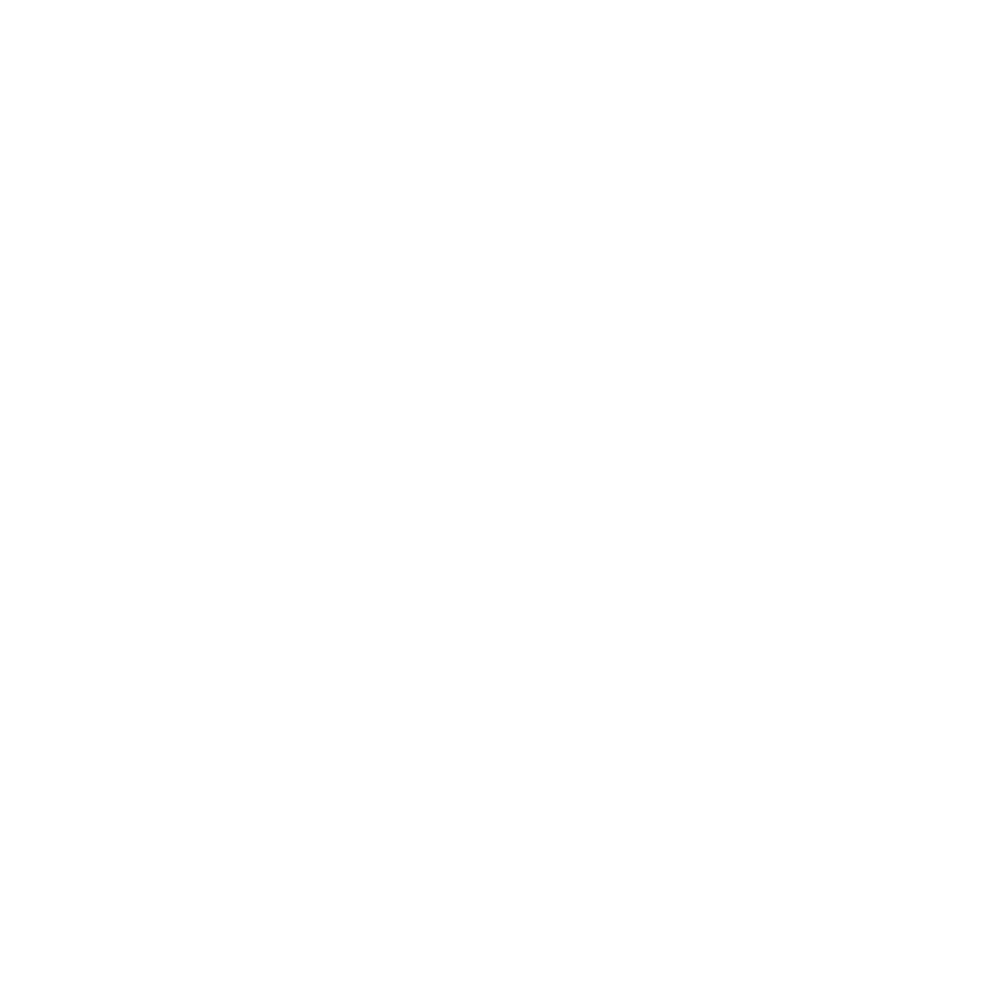 1. Az alkalmazás általános tapasztalatai
1.1. Az Ákr. Alkalmazásához való ügyintézői hozzáállás

• Hiányolják a részletesebb megfogalmazást tartalmazó Ket. rendelkezéseket
(az egyes eljárási szabályok konkrétabb megfogalmazását  alkalmasabbnak tekintik az ügyek megalapozottabb elintézésére)

• Nehezen azonosulnak az új szerkezeti felépítéssel
(pl. miért különül el ennyire a kérelemre induló eljárás szabályai a hivatalból indult eljárás szabályaitól, a határidők miért nem az adott rendelkezésnél jelennek meg, stb.) 

• Tartanak az egyszerű, általánosabb megfogalmazások jogalkalmazói tartalommal való megtöltéssel
(pl. az Ákr. ár nem tartalmazza, hogy mit jelent az okafogyottság)

• Új gondolkodásmódot vár el tőlük az Ákr. az ágazati jogszabályok tekintetében 
(nagyobb hangsúlyt kapnak az ágazati jogszabályok részletszabályai, ami azonban nem minden esetben alkalmazkodott vagy fejlődött az Ákr.-hez.)
1. Az alkalmazás általános tapasztalatai
1.2. Hogyan segíthető szervezeten belül az ákr. Hatékonyabb alkalmazása

• Továbbképzésekhez való hozzásegítés
• Szervezeten belüli Ákr. -team létrehozása:
	- ágazatonként a leggyakrabban használt Ákr. rendelkezések 	csoportosítása 	(Ákr. -felelős jogász kijelölése)
	- osztályok saját tapasztalatainak ismertetése egymással, 
	- felmerülő problémák közös jogi és ágazati/szakmai értelmezése
„Tiszta” hatósági szervezeti egységek = összehangolt jogalkalmazás
2. Az alkalmazás speciális tapasztalatai az I. fokú eljárásban
Az elsőfokú eljárásban előforduló jogintézmények problémái

A kapcsolódó eljárás bevezetésének nehézségei  a hatósági eljárás rendszerébe

2. Az idézés új szabályának helyes értelmezése

3. A függő hatályú döntés „Felesleges” bürökráci értelmezése

4. A kérelem visszautasítása általános szabályainak megfelelő alkalmazása

5. Az eljárás megszüntetése és a felfüggesztés új szabályaiban fellelhető alkalmazási problémák

6. Az eljárás szünetelése szabályainak alkalmazási tapasztalatai

7. Az ügyintézési határidőbe be nem számítható körülmények szűkülése
2. Az alkalmazás speciális tapasztalatai az I. fokú eljárásban
1. A kapcsolódó eljárás bevezetésének nehézségei  a hatósági eljárás rendszerébe

1.1. Újszerű jogintézmény:
Ügyfélbarát 
Tehermentesíti az ügyfelet,
Csökkenti a személyes közreműködését,
Elég egy hatósággal kapcsolatba kerülnie
- Modern közigazgatási elem
	- rugalmasság, egyszerű ügyintézés 
	- egymásra épülő eljárások
	- hatóságok közötti összehangolt munka
2. Az alkalmazás speciális tapasztalatai az I. fokú eljárásban
1. A kapcsolódó eljárás bevezetésének nehézségei  a hatósági eljárás rendszerébe

1.2. Alapvető szabályai:
A hatóság kötelezettsége:
- lefolytatja saját eljárását
- tájékoztatás arról, hogy a kapcsolódó eljárási kérelmet nála nyújthatja be,
- ez esetben a döntését, kérelmet, bizonyítékokat továbbítja az eljáró hatóságnak,
- további kapcsolódó eljárásról ad tájékoztatást,
- közli az érintettekkel a kapcsolódó eljárást lefolytató hatóság döntését

A kapcsolódó eljárást lefolytató hatóság kötelezettsége:
- lefolytatja saját eljárást akkor, ha a megelőző eljárást folytató hatóság teszi át
- lefolytatja az eljárást, ha a kérelem közvetlenül hozzá érkezik 
- ha nem volt megelőző eljárás, akkor átteszi a kérelmet a megelőző eljárást lefolytató hatóságnak
2. Az alkalmazás speciális tapasztalatai az I. fokú eljárásban
1. A kapcsolódó eljárás bevezetésének nehézségei  a hatósági eljárás rendszerébe

1.3. A bevezetést nehezítő, akadályozó tényezők:
Humánerőforrás körében jelentkező akadályok:
A kapcsolódó eljárások (nem saját eljárás) ismeretének hiánya
Leterheltség

Szervezeti akadályok:
A hatóságok nem készültek fel arra, hogy szervezeti kialakítással segítsék ezt a jogintézményt (feladatkör átcsoportosítás, munkakör átcsoportosítás)
Társhatósági kooperáció csak személyközi és nem szervezetközi

Tárgyi, technikai akadályok
(Pl. Informatikai rendszer hiánya)

Szabályozási (módosítást igényló) kérdések (az eljárás nem csak döntéssel zárul)
2. Az alkalmazás speciális tapasztalatai az I. fokú eljárásban
Az elsőfokú eljárásban előforduló jogintézmények problémái


2. Az idézés új szabályának helyes értelmezése

58. § [Az idézés általános szabályai]
(1) Azt, akinek személyes meghallgatása az eljárás során szükséges, a hatóság kötelezi, hogy a megjelölt helyen és időpontban jelenjen meg. Ha az idézett személy kora, egészségi állapota vagy más méltányolható ok miatt a hatóság előtt nem képes megjelenni, az idézett személyt a tartózkodási helyén is meg lehet hallgatni.

Jelentkező probléma: 
a tartózkodási helyen való meghallgatás nem feltétlenül jelenti az ügyfél saját tartózkodási helyére való idézést. 
Az idézés helyének módosulásáról van szó méltányolható körülmények miatt.
2. Az alkalmazás speciális tapasztalatai az I. fokú eljárásban
Az elsőfokú eljárásban előforduló jogintézmények problémái


3. A függő hatályú döntés túlszabályozottsága



Ket. által bevezetett szabályok alkalmazói/szakmai elfogadása tovább nőtt
Ákr. szabályozás nem egyszerűsítette a hatósági munkát
Ügyfelek sem értik a döntésben foglaltakat
A hatóság felesleges adminisztrációnak értékelik
2. Az alkalmazás speciális tapasztalatai az I. fokú eljárásban
Az elsőfokú eljárásban előforduló jogintézmények problémái


4. A kérelem visszautasítása általános szabályainak megfelelő alkalmazása

Átfogóan, jogszabályi feltételek hiányára alapozza a döntést, és szakít a Ket. részletező (magyarázó) struktúrájával

Mi tekinthető jogszabályi feltétel hiányának? - Jogalkalmazói mérlegelés nehézségei
2. Az alkalmazás speciális tapasztalatai az I. fokú eljárásban
Az elsőfokú eljárásban előforduló jogintézmények problémái


5. Az eljárás megszüntetése új szabályaiban fellelhető alkalmazási problémák

Általános megfogalmazás: „okafogyottság”. Jogalkalmazói eldöntést, vagy ágazati eljárásjogi kérdést igényel
Pontatlan 47.§ (1) b) pontja
Nem foglalkozik az Ákr. a hivatalból indult eljárás sajátosságaival (pl. tisztázhatatlan tényállás)
A felfüggesztés esetén hiányolják a hatóságok az eljárási cselekményekkel kapcsolatos szabályokat. Mi lesz a megkezdett eljárási cselekményekkel?
2. Az alkalmazás speciális tapasztalatai az I. fokú eljárásban
Az elsőfokú eljárásban előforduló jogintézmények problémái


6. Az eljárás szünetelése szabályainak alkalmazási tapasztalatai

Ügyfél nemcsak a kérelmével rendelkezik a döntés véglegessé válásáig, hanem saját eljárásával is. 
Indokolt volt a szabályozás
Az ügyfél szüneteltetési szándéka hatósági sugallatra is jelentkezik a gyakorlatban (felfüggesztés pótlása)
Nem egyértelmű a gyakorlati alkalmazók számára az „értesítés” a megszűnésről formai megjelenése (határozat vagy levél)
2. Az alkalmazás speciális tapasztalatai az I. fokú eljárásban
Az elsőfokú eljárásban előforduló jogintézmények problémái


7. Az ügyintézési határidőbe be nem számítható körülmények szűkülése 

A gyakorlati tapasztalatok alapján szükséges lenne újra szabályozni e körben a korábbi szabályokat 
Pl. A hatóság kijelölése időtartamát, szakhatósági eljárás időtartamát, eljárási költség megfizetésének idejét, szakértői vélemény elkészültének idejét stb. 

Indokok:
- Ezek hiányában nem tarthatók eredményesen a határidők. 
- A hatóságok eljárási jogsértésekbe esnek. 
Jogos igény a jogalkalmazók részéről. 
Egyes hatóságok a szakhatósági állásfoglalás időben meg nem érkezése miatt szüntetik meg az eljárást (ügyféllel szemben méltánytalan)
KÖSZÖNÖM A FIGYELMET!